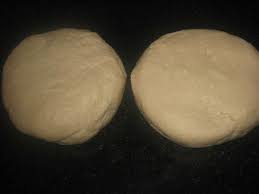 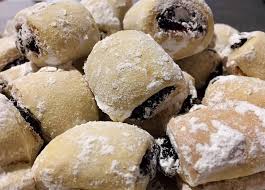 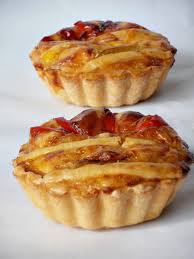 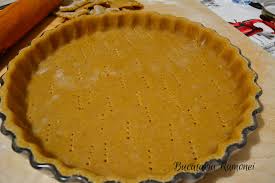 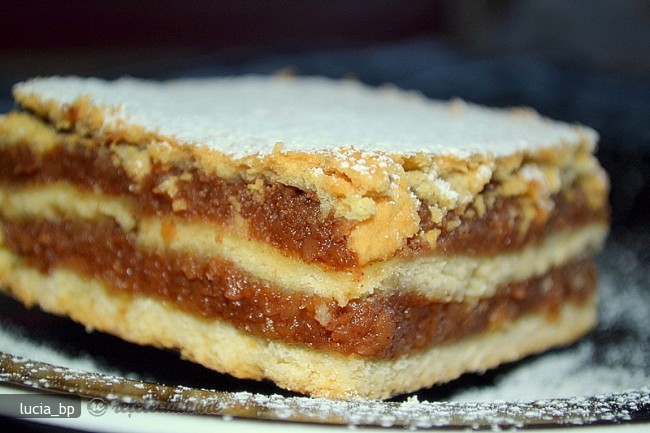 Profesor Maria Stan
Liceul Tehnologic ”Grigore Antipa”
Clasa a X-a A 
Modulul III – SPP-CDL  TEHNOLOGIA PRODUSELOR DE BRUTĂRIE – PATISERIE
Aluatul fraged
Definiția aluatului fraged
Aluatul fraged reorezintă un amestec compact, dens, de alimente, care după coacerea devine fraged, sfărâmicios. Materiile prime folosite pentru obținerea aluatului fraged sunt: făina, grăsimile (unt, margarină, ulei sau amestecuri), zahărul, la care se mai pot adăuga laptele și ouăle.
Caracteristicile aluatului fraged
Frăgezimea crescută
Aspectul sfărâmicios
Valoarea nutritivă crescută
Valoarea energetică mare – datorită glucidelor din amidon și zaharoză, a lipidelor și a proteinelor complexe din lapte și ouă.
Gustul și aromă plăcute datorat aromelor folosite (vanilie, lămâie etc.)
Conținut redus de umiditate – fapt ce permite păstrarea preparatelor din aluat fraged o perioadă mai mare de timp la 4 – 6 °C, la întuneric.
Factorii care determină caracteristicile aluatului fraged
Calitatea superioară a materiilor prime
Utilizarea unei făini cu extracție 30%, dar cu gluten slab
Folosirea unei cantități reduse de lichid
Prelucrarea aluatuluim la 17 - 20°C
Utilizarea afânătorilor chimici
Combinarea făinii cu restul materiilor prime prin procesul de brezare (amestecare lentă și scurtă)
Repausul obligatoriu după preparare, circa 30 min. la 4 – 6°C
Utilizarea unei cantități reduse de făină în timpul modelării preparatelor, pentru a nu depăși proporția stabilită de rețetă.
Tehnologia de preparare a aluatului fraged
Este influențată de consistența grăsimii (unt, margarină sau ulei).
Dacă aluatul fraged se pregătește cu ulei, procesul de omogenizare se realizează între zahăr și ouă până la dizolvarea completă a zahărului, adăugând treptat, restul componentelor prevăzute din rețetă.
Coacerea se realizează la 180 – 200°C
Schema tehnologică de obținere a aluatului fraged
Prelucrarea primară a materiilor prime
Grăsimi semisolide
Omogenizarea componentelor
Zahăr farin
Afânarea și ridicarea valorii nutritive
Ouă
Stabilirea gradului de frăgezime
Lapte
Afânători chimici
Creșterea gradului de afânare
Coacerea 
la 180 – 200°C
Lamâie rasă sau vanilină
Aromatizarea
Făină
Brezarea
Modelarea aluatului
Răcirea
Defectele aluatului fraged
Defecte ale preparatelor din aluat fraged
Prăjitură cu morcovi și nuci
corăbioare
Rondele cu gem
Tartă cu fructe și ciocolată albă
Minitarte cu fructe
Cornulețe cu diferite umpluturi (nucă, rahat, gem)